v.3「在神我們的父面前，不住的記念你們因信心所作的工夫，因愛心所受的勞苦，因盼望我們主耶穌基督所存的忍耐。」

vv.4-10 保羅就以帖撒羅尼迦信徒的表現，詳細講述他們怎樣在困難的境況下，仍能把「信、愛、望」在生活上實踐出來。
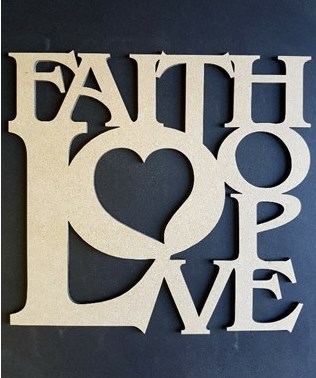 1
信心所做的工夫 - 堅定確信福音
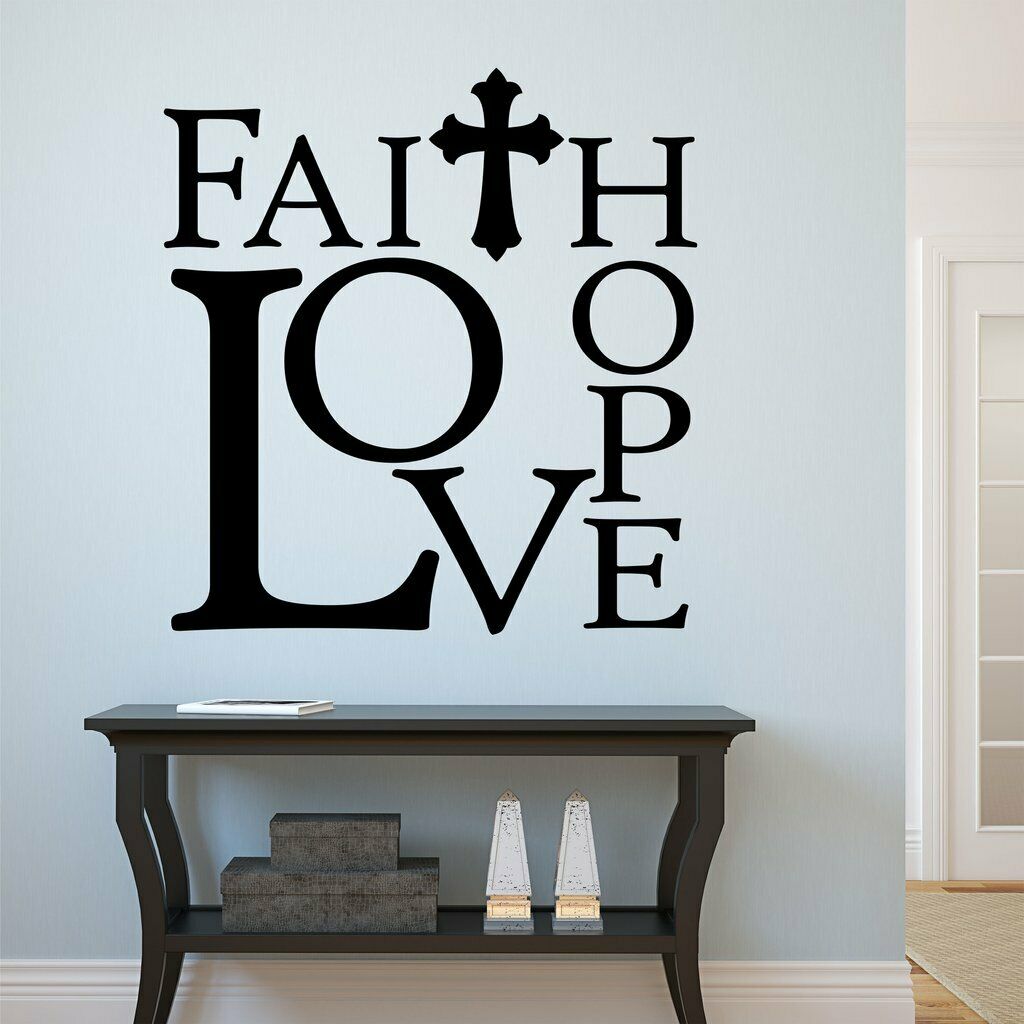 vv.4-5a 「被神所愛的弟兄啊，我知道
你們是蒙揀選的；因為 我們的福音傳
到你們那裡，不獨在乎言語， 也在乎
權能和聖靈，並充足的信心，…」
「充足的信心」，「信心」原文是「確信」，呂振中把
「充足的信心」譯為「堅定的確信」。

帖撒羅尼迦的信徒接受福音，並非偶然之事，完全是出於
神的愛和神的特别揀選 。

申7:7「耶和華專愛你們，揀選你們，並非因你們的人數多於別民，原來你們的人數在萬民中是最少的。」
2
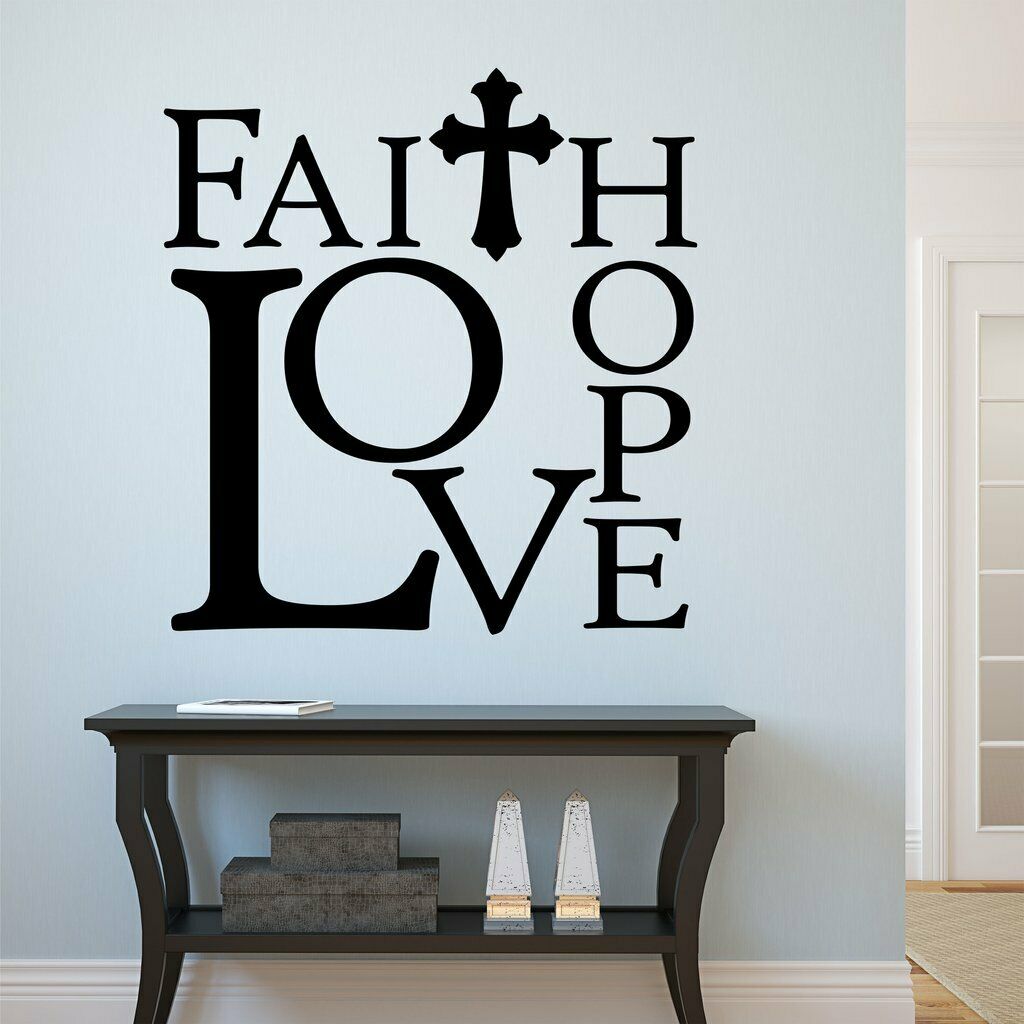 vv.4-5a 「被神所愛的弟兄啊，我知道
你們是蒙揀選的；因為 我們的福音傳
到你們那裡，不獨在乎言語， 也在乎
權能和聖靈，並充足的信心，…」
保羅所强調的，他當日在帖撒羅尼迦傳講耶穌的受死與復活的福音，並不是在乎他的口才，而是在乎神在福音上所顯明的「權能」 和「聖靈」的工作。以至帖撒羅尼迦的信徒能「堅定確信」福音。
3
堅定相信
 
有時黑影來遮掩，煙霧隱蔽前路；有時黑雲增無已，白晝竟亦似暮。
當記得我們天父，祂慈愛的看顧，神仍愛祂的兒女，且垂聽禱告。

堅定的相信，神垂聽禱告；
堅定的相信，不要失望；
你擔子雖然極重，愁苦又壓心頭，要記住神仍愛你，祂垂聽禱告。
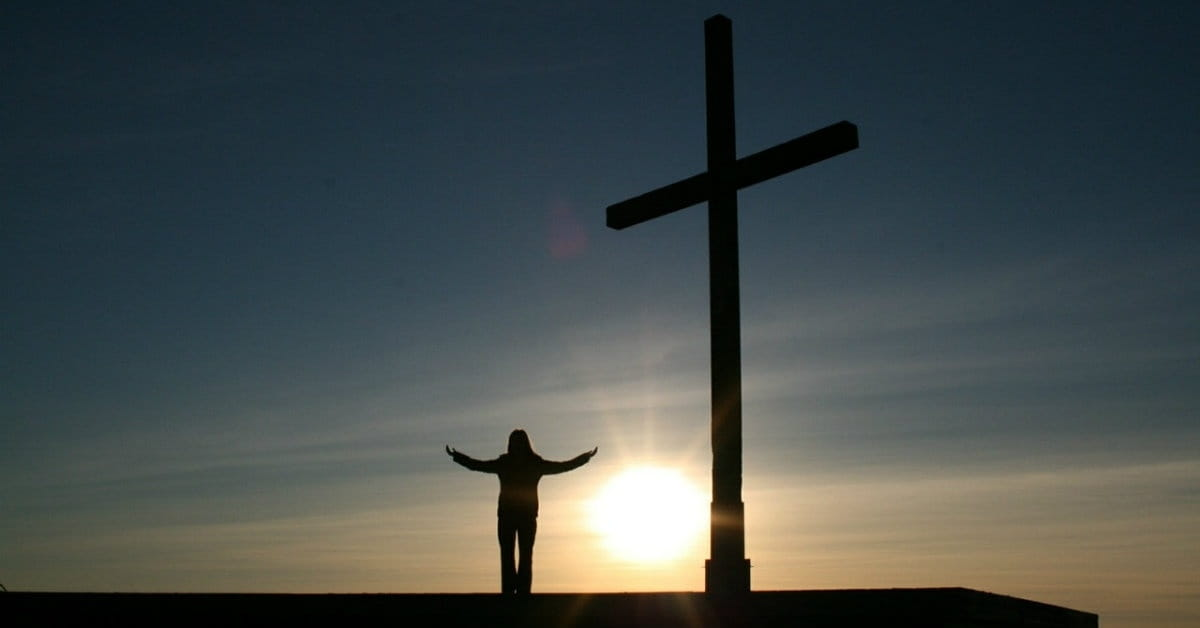 4
信心所做的工夫 - 信心表揚真道
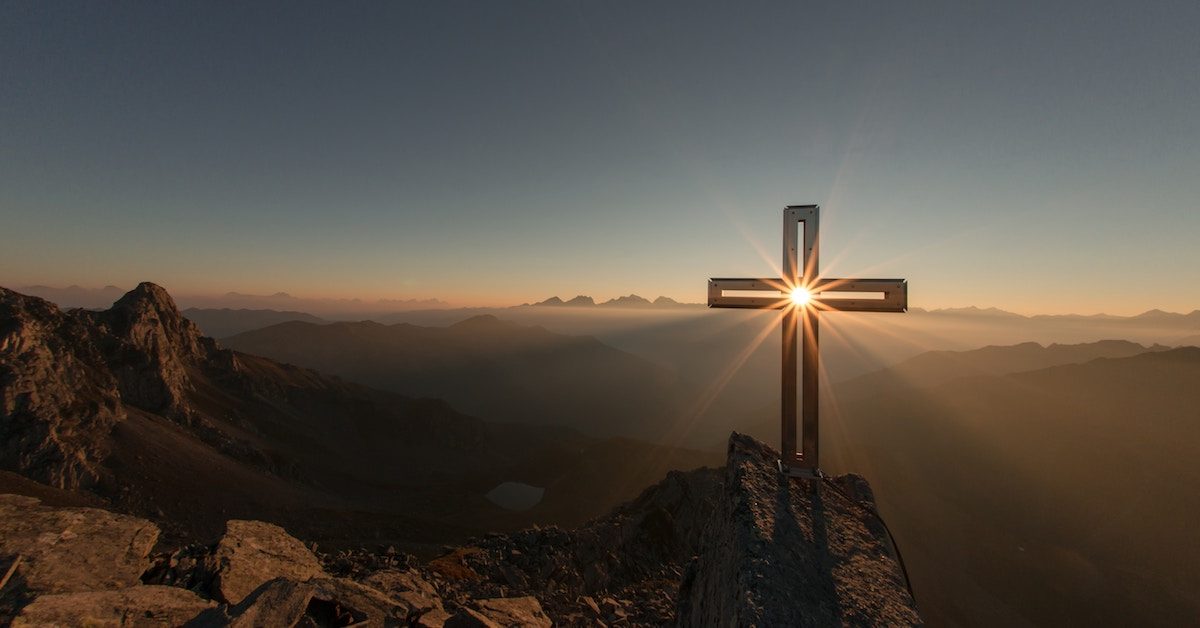 v.8「因為主的道從你們那裡已經
傳揚出來。 你們向神的信心不但
在馬其頓和亞該亞， 就是在各處
也都傳開了； 所以不用我們說什
麼話。」

「傳揚」。原文的意思是「使發出聲音，以至產生迴響」 “rang out”，就好像是樂器中的兩片銅鈸在敲擊時所發出盪漾的聲音。保羅讚賞帖撒羅尼迦信徒對神的信心表現，已成為美好的見証，把福音的信息到處傳開了。
5
神就藉著他們的信心，保守他們的性命，還把他們在烈火的窰中拯救出來。以至尼布甲尼撒王不得不向神降服；還說：「沙得拉、米煞、亞伯尼歌的神是應當稱頌的！祂差遣使者救護倚靠祂的僕人，他們不遵王命，捨去己身，在他們神以外不肯事奉敬拜別神。」(但3:26) 又說：「我樂意將至高的神向我所行的神蹟奇事宣揚出來。」(但4:2)
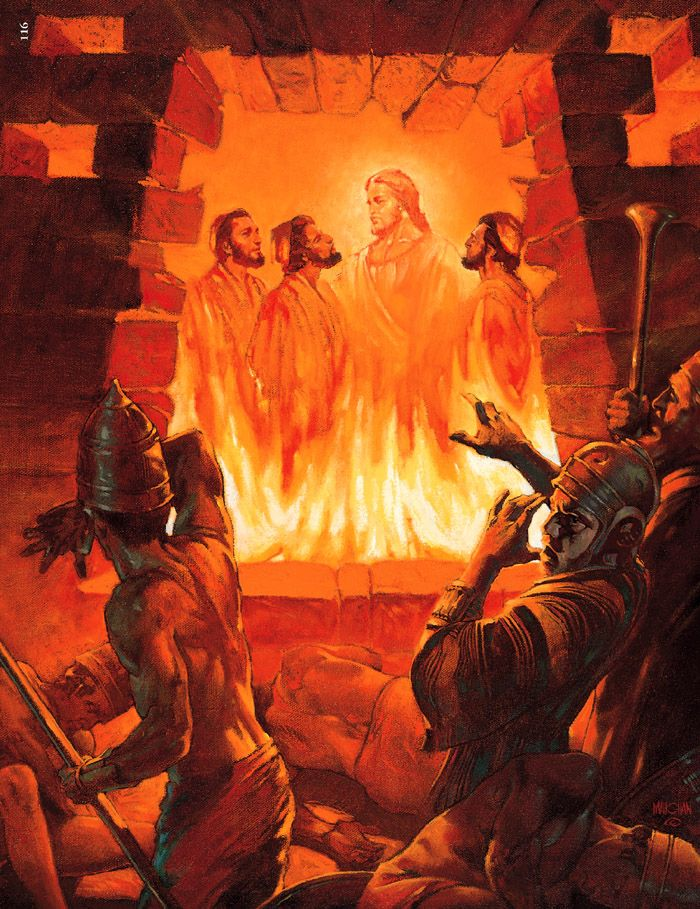 對神堅定不移的信心，才可以把神的道傳揚出去的。
6
信心所做的工夫 - 信心生活見証
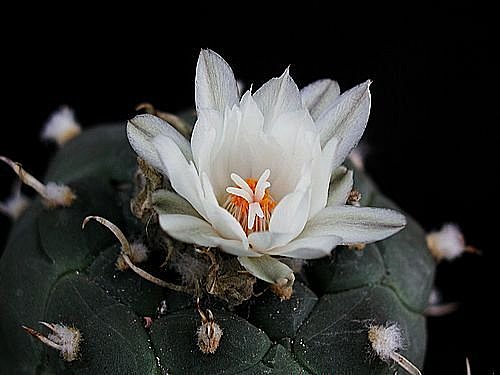 v.9 「因為他們自己已經報明我們是怎樣進到你們那裡，你們是怎樣離棄偶像，歸向神，要服事那又真又活的神，」
三項有連貫性的動作，「離棄偶像」，「歸向神」，「服事那又真又活的神」。
「偶像」與「又真又活的神」是很强烈的對比。「偶像」
是死的，是人手所雕刻，所造出來的。而「又真又活的神」，卻是自有永有，又是創造全人類的真神。
7
離棄無形的偶像

「你們要自守，遠避偶像！」(約壹 5:21)
當我們把追求某一樣的事物，放在高過神
的位置，這已經成為無刑的偶像。

主耶穌清楚的教導：「一個人不能事奉兩
個主；不是惡這個，愛那個，就是重這個，
輕那個。你們不能又事奉神，又事奉瑪門 。」
(太6:24) 

「因為你們確實的知道，無論是淫亂的，是污穢的，
是有貪心的，在基督和神的國裡都是無分的。有貪心的，就與拜偶像的一樣。」(弗5:5)
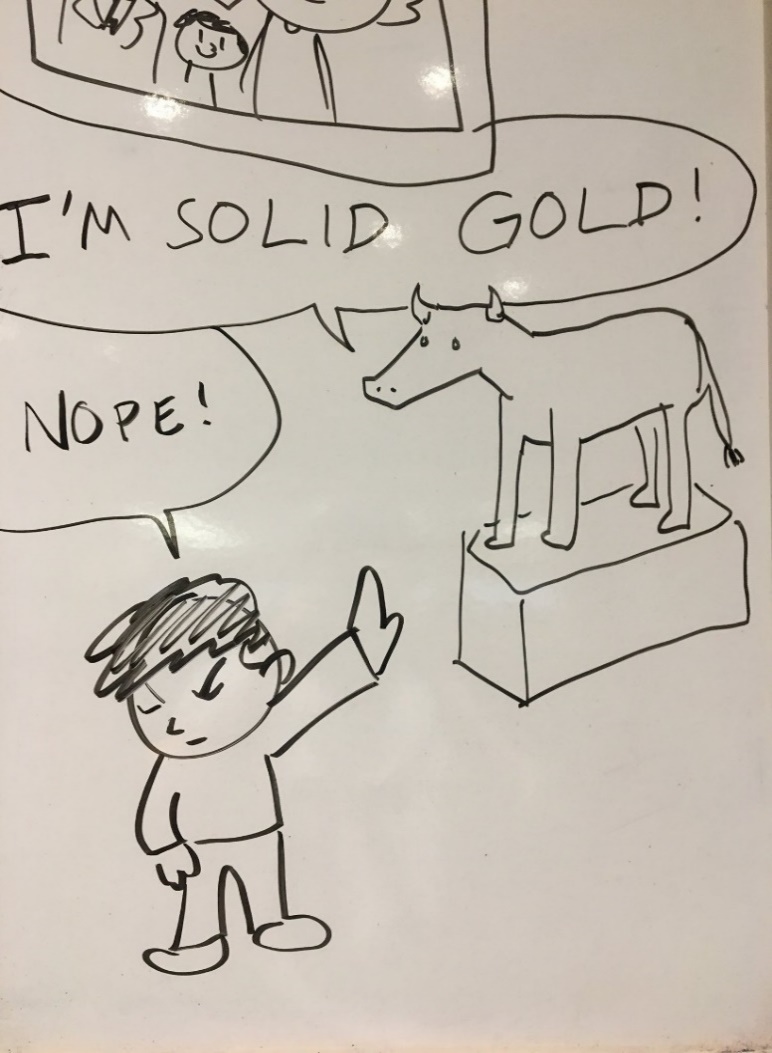 8
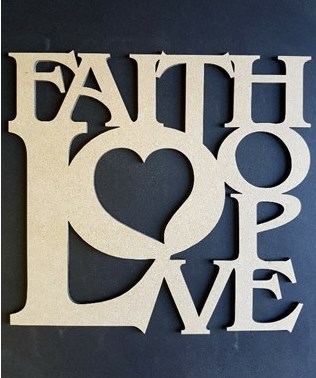 愛心所受的勞苦
 
「愛心所受的勞苦」的意思，是包含著因愛心所付的代價，但是這付出勞苦的代價，
是有背後的原因，
也帶著背後的祝福。
9
苦難中的喜樂 
 
v.6a「並且你們在大難之中，蒙了
聖靈所賜的喜樂，」
 
帖撒羅尼迦信徒，是落在試煉和
苦難當中，但是因著這些的苦難，
他們更感受到聖靈所賜的喜樂。
 
「神不是要我們因為苦難本身而喜樂。 苦難是痛苦的，苦難是不容易忍受的。 因此，我們不會因為熱愛苦難本身而喜樂。我們之所以能夠在苦難中仍有喜樂，是因為我們期待著 神在我們的苦難中所成就的事情。 保羅指出一個事實，就是 神透過苦難賜給了我們堅忍，經得起考驗的品格和盼望。」
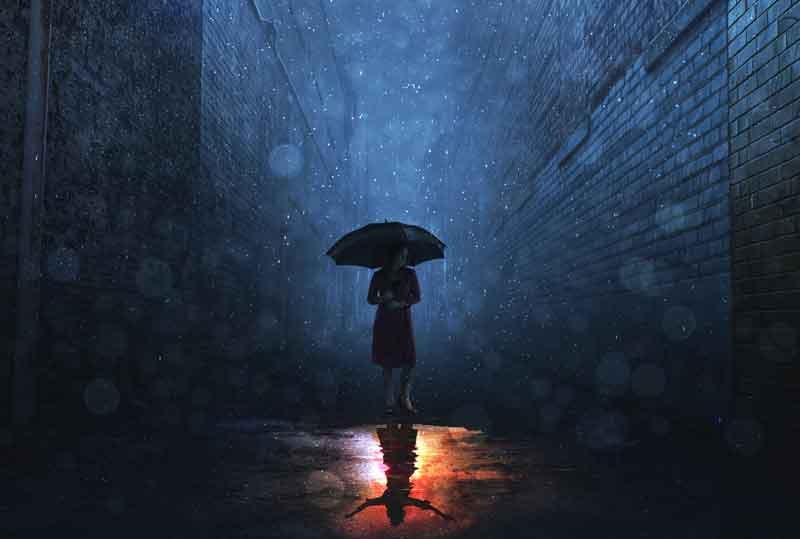 10
在苦難中仍有喜樂不是虛談，是神藉著聖靈給我們的保証。感謝神，賜給我們有喜樂的心，去回應生命中所遇到的黑暗時刻。因為這些生命中的黑暗，只會增加我們內心接受神所賜喜樂的容量，就像一顆鑽石在黑色天鵝絨上一樣，真實屬靈的喜樂是在接受黑暗考驗的時候，能發出更閃亮的光輝。
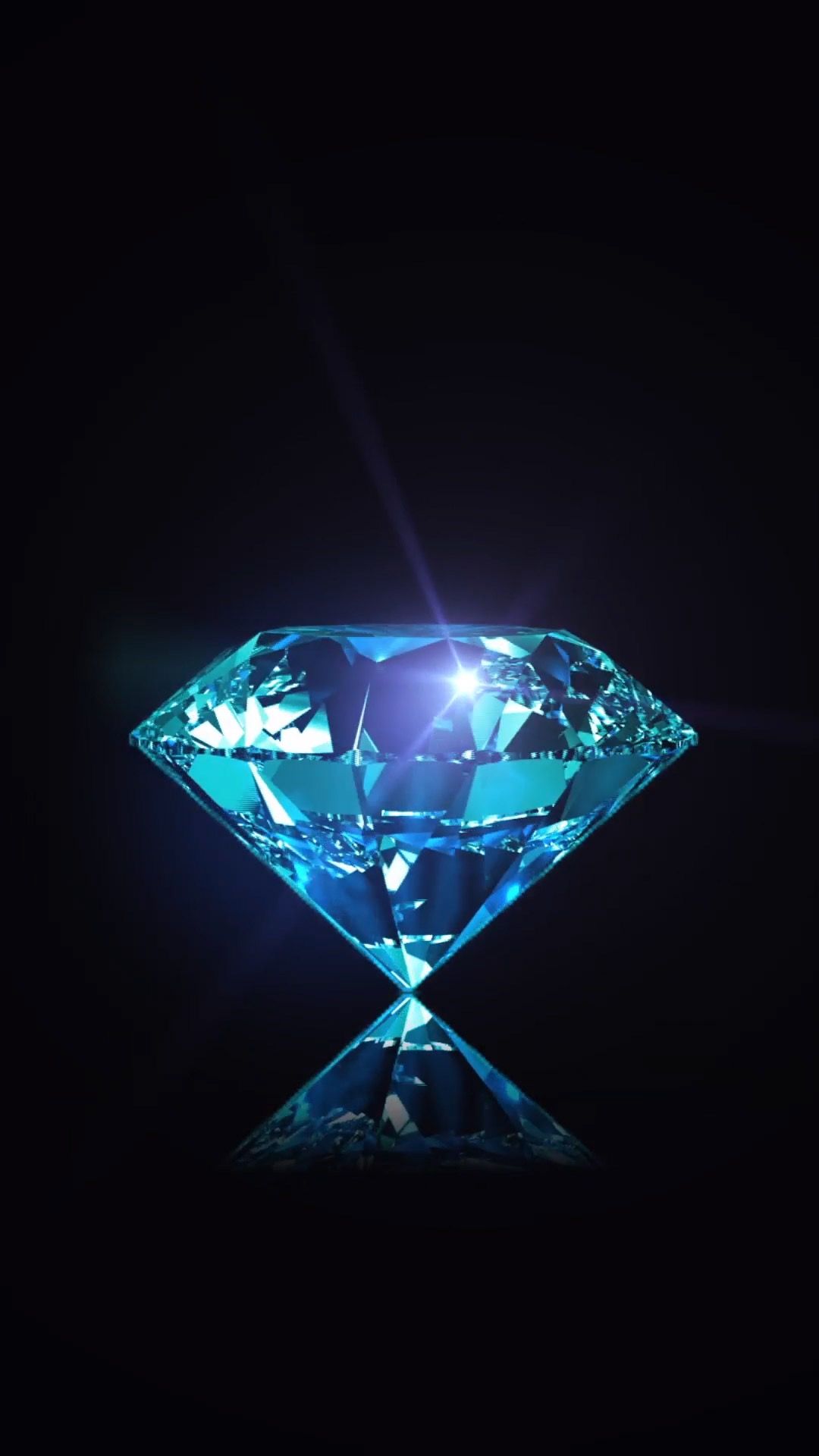 11
效法基督受苦
 
v.6b「領受真道就效法我們，也效法了主；」
 
「效法我們」，是效法保羅，西拉，提摩太在傳福音的熱誠
「效法主」是指效法主耶穌在逼迫患難中，仍然甘心忍受的精神
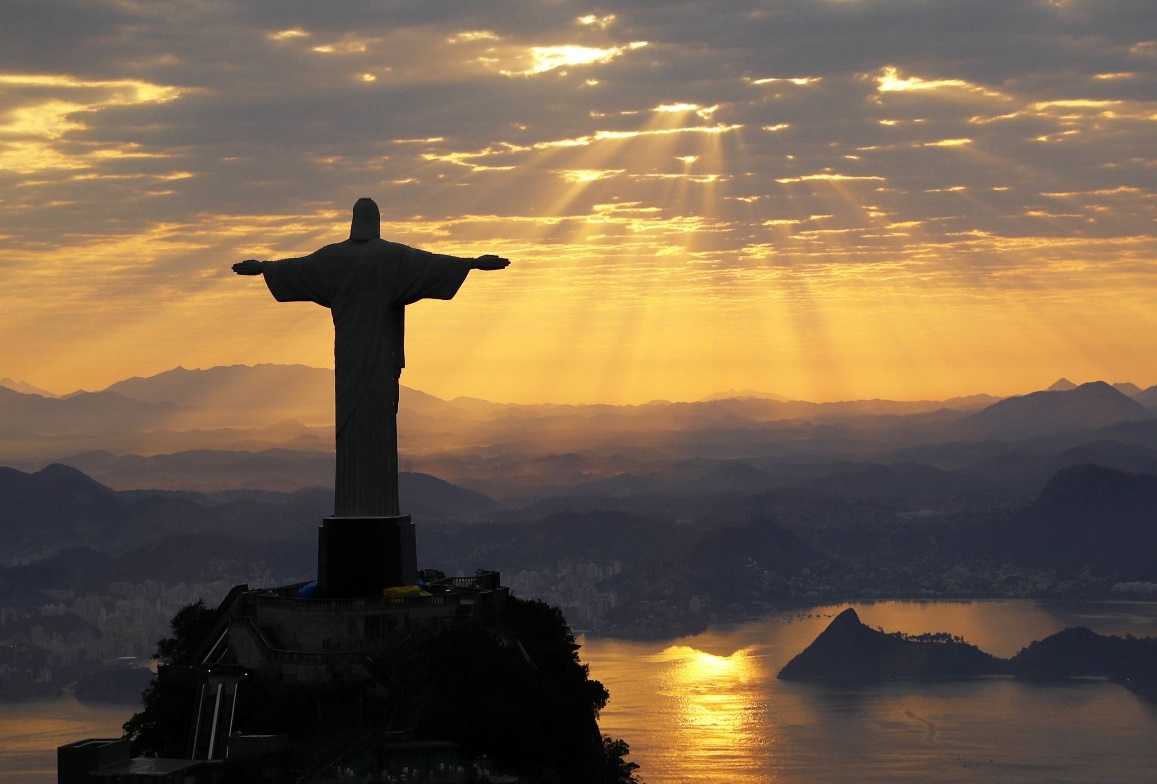 彼前 2:19-21「倘若人為叫良心對得住神，就忍受冤屈的苦楚，這是可喜愛的。你們若因犯罪受責打，能忍耐，有什麼可誇的呢﹖但你們若因行善受苦，能忍耐，這在神看是可喜愛的。你們蒙召原是為此；因基督也為你們受過苦，給你們留下榜樣，叫你們跟隨祂的腳蹤行。」
12
成為眾人榜樣
 
v.7 「甚至你們作了馬其頓和
亞該亞所有信主之人的榜樣。」
 
「榜樣」原文的意思是在蠟上
蓋印的印章，或用來鑄造錢幣
的印模。

在此是用來誇獎帖撒羅尼迦人在別人生命中留下深遠
影響，就像印章、印模留下記號一樣。

提前 4:12「不可叫人小看你年輕，總要在言語、行為、愛心、信心、清潔上，都作信徒的榜樣。」
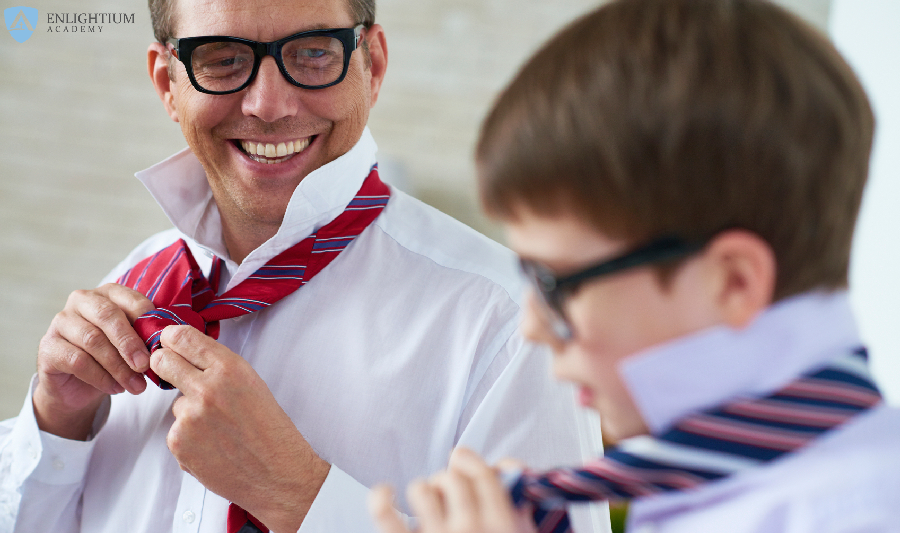 13
有一次他邀請家鄉的一些人在白宮用餐。 由於這些從鄉間來的人不知道在白宮用餐的禮節，所以他們認為最好的方法就是按照總統的做法去做。 喝咖啡的時間到了。 總統把咖啡倒進碟子裡。 鄉親們一看到，他們就做同樣的事情。 總統是倒了一些牛奶，並在碟子的咖啡中加一點糖。 鄉親們也一樣做。 他們以為，總統下一步將是把茶碟和咖啡一起拿起來飲用。 但是總統沒有這樣做。 他只是俯身，將碟子放在地板上，叫他的貓前來飲用。
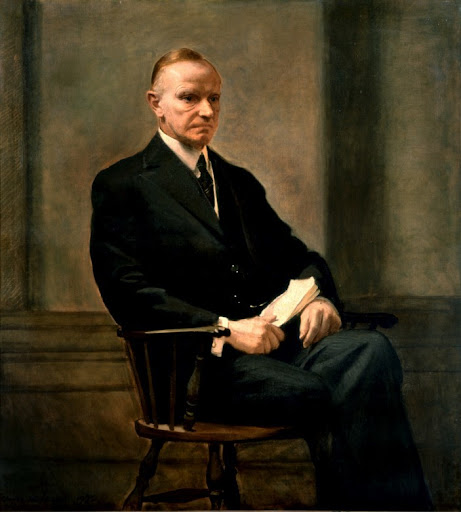 美國第30任的總統
卡爾文柯立芝
（Calvin Coolidge）
14
神的心意是要我們成為眾人的好榜樣。

Eric Liddel 說得很對：「我們每個人都是福音的使者。無論往那裏去，我們是要帶人去親近基督，不是使人遠離基督。」

在信、愛、望的事情上，神要我們成為眾人的榜樣，才會帶領更多人去親近基督。
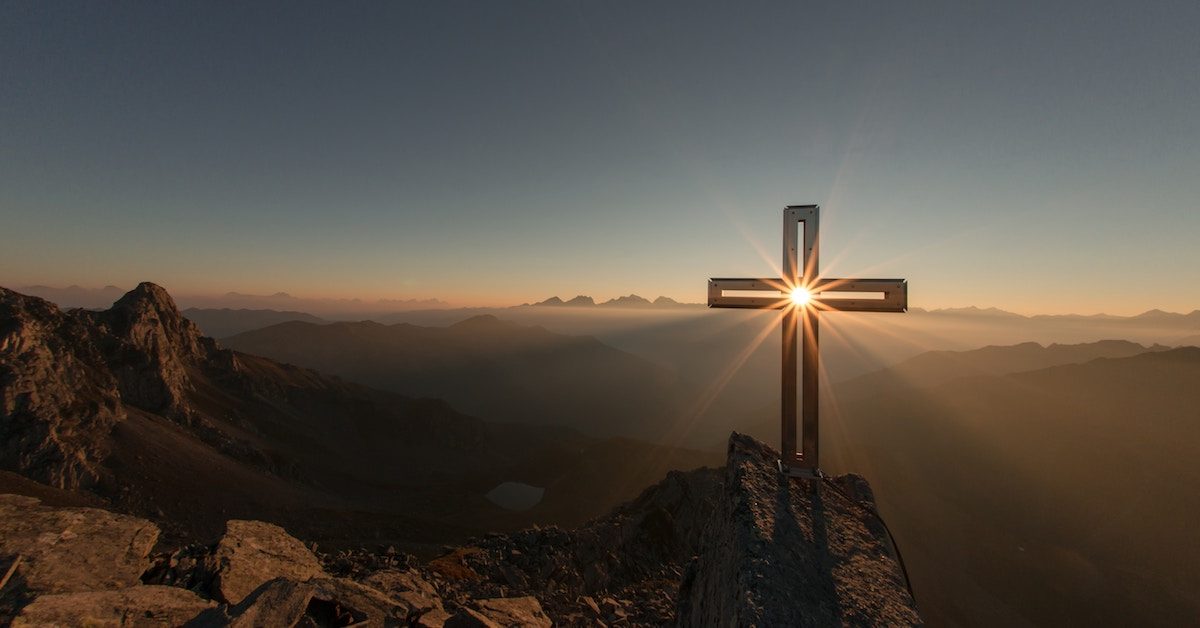 15
等候主再降臨
 
v.10a 「等候祂兒子從天降臨，…」
 
很多基督徒，都會認為「主再來」是很遥遠
的事。但主耶穌曾指出末期到來之先所發生
的事情；「民要攻打民，國要攻打國；地要
大大震動，多處必有饑荒、瘟疫，又有可怕
的異象和大神蹟從天上顯現。」(路21:10-11)
我不敢斷言，新冠病毒大流行，是聖經所指
，主再來之前瘟疫的先兆。但我相信這次的
新冠病毒大流行，是有神的掌控，也是神給
信徒的警號，主再來的日子，是已經更接近了。
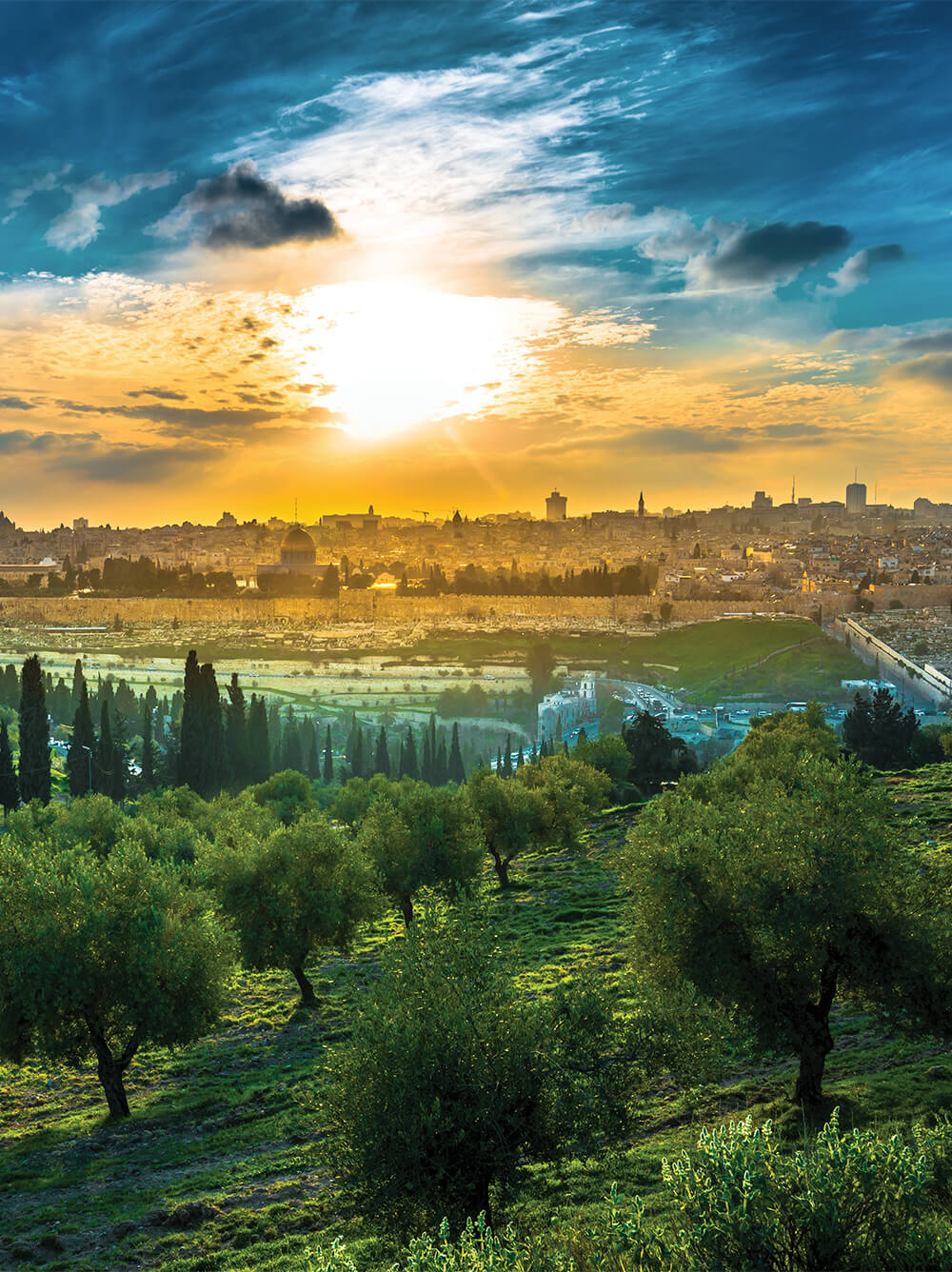 16
在等候主耶穌的日子裡，必然要
面對很多的苦難，所以我們必須
要有「忍耐」的心。

v.3「因盼望所存的忍耐」的
「忍耐」在原文是 hupomonē ，
是指對事情或環境的忍耐。

hupomonē  是由 hupo「在底下」
和 monē「停留」複合而成，
意思是指忍受自己所不願意的
勞苦。
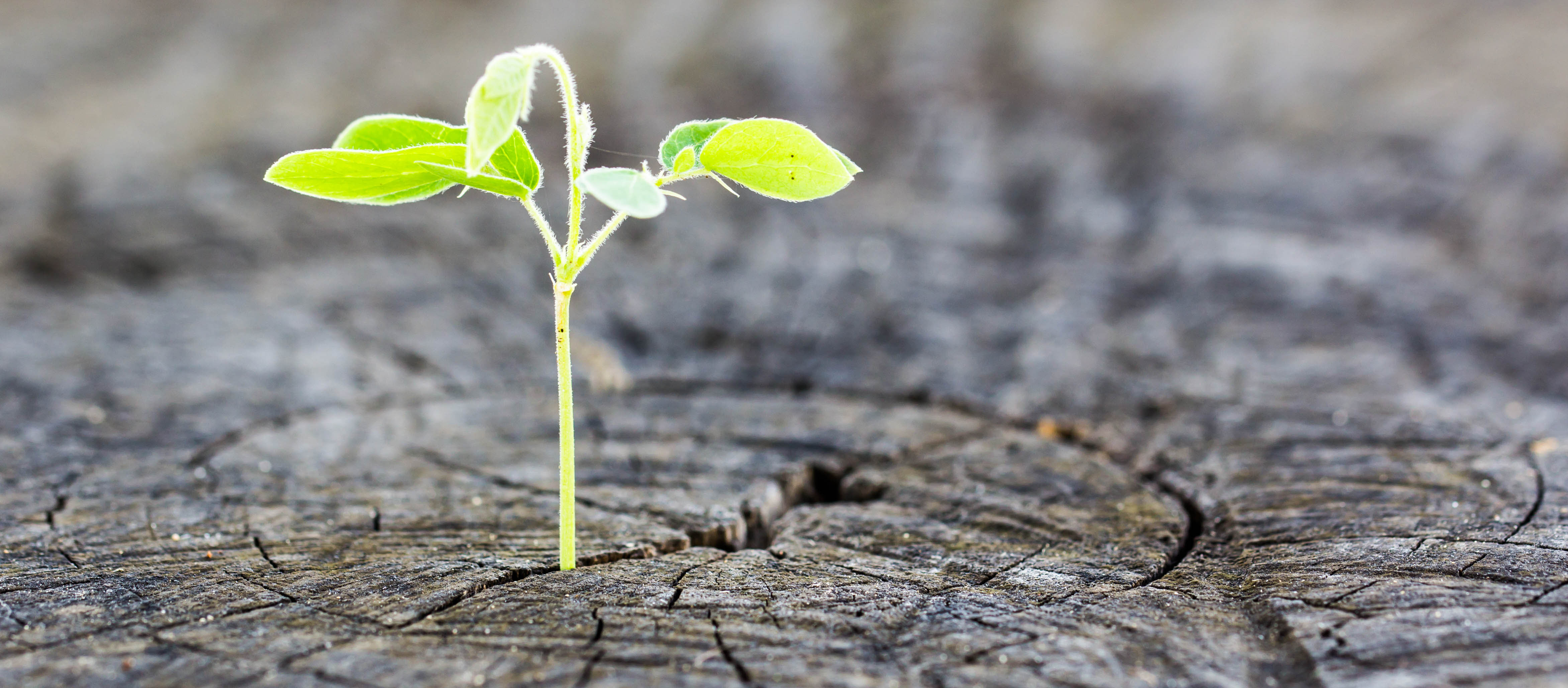 17
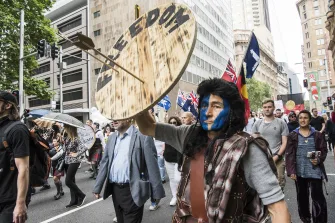 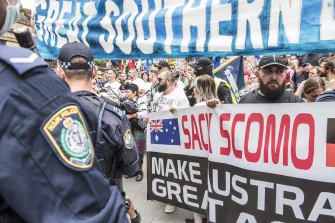 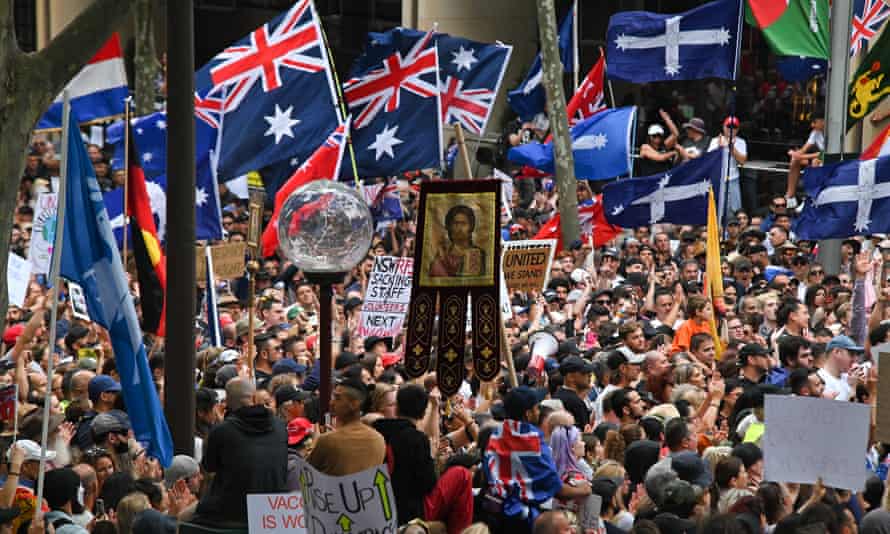 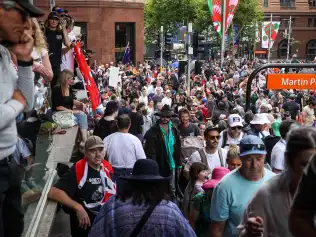 18
基督臺前交賬
 
v.10 「…，就是祂從死裡復活的，那位救
我們脫離將來忿怒的耶穌。」
 
「將來忿怒」是指神將來對罪惡的審判。
保羅要在這裡再次强調「將來忿怒」是提醒
帖撒羅尼迦的信徒，也是提醒我們一件很重
要的事，就是在主再來的時候，雖然我們是
免去神忿怒的審判，但是我們各人，都要在
基督臺前交賬。保羅清楚的說 ：「無論是住在身內，離開身外，我們立了志向，要得主的喜悅。因為我們眾人必要在基督臺前顯露出來，叫各人按著本身所行的，或善或惡受報。」(林後 5:9-10)
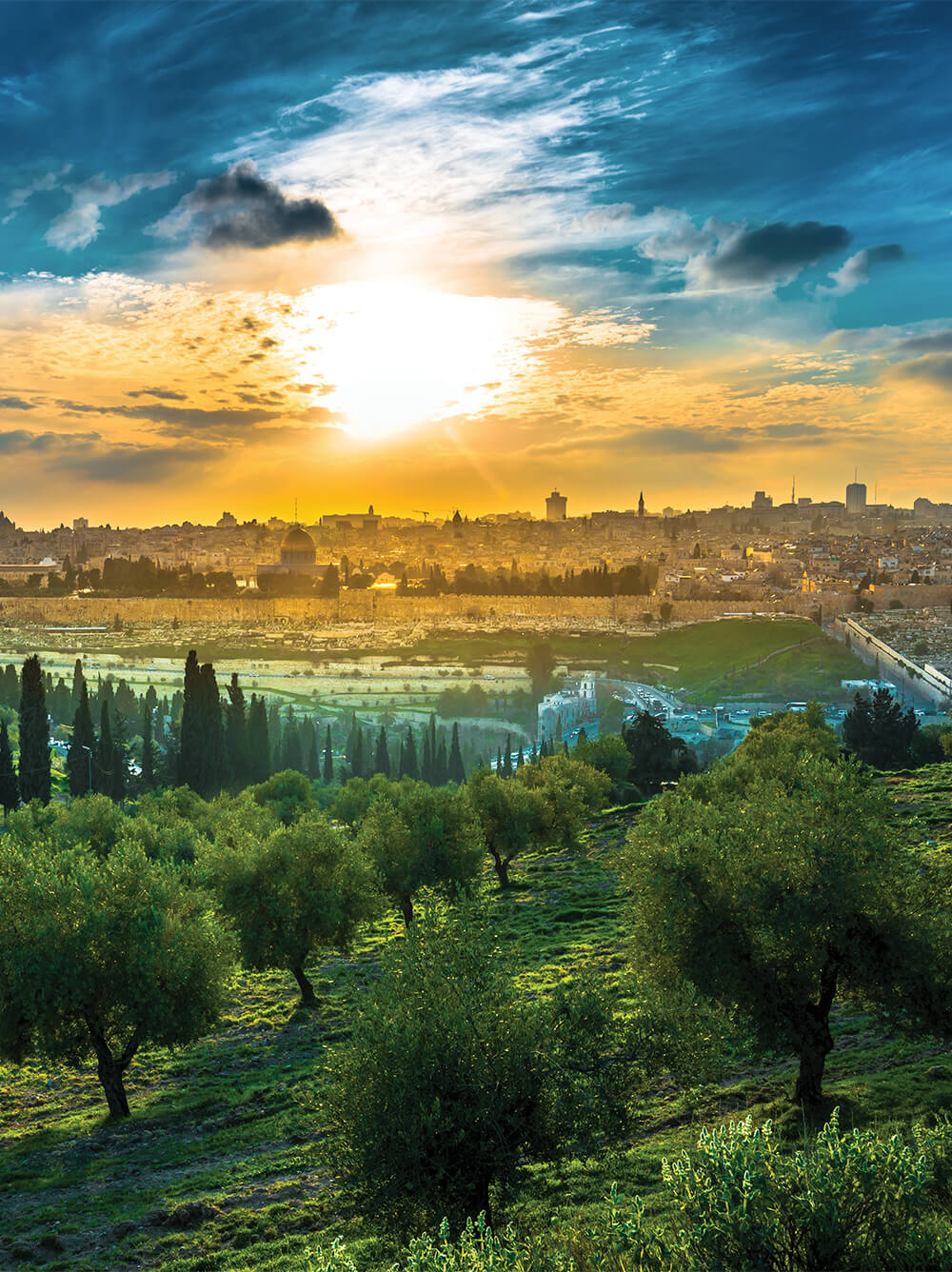 19
儆醒敬虔度日
 
多 2:11-13  「因為神救眾人的
恩典已經顯明出來，教訓我們
除去不敬虔的心和世俗的情慾，
在今世自守、公義、敬虔度日，
等候所盼望的福，並等候至大
的   神和我們救主 耶穌基督的
榮耀顯現。」
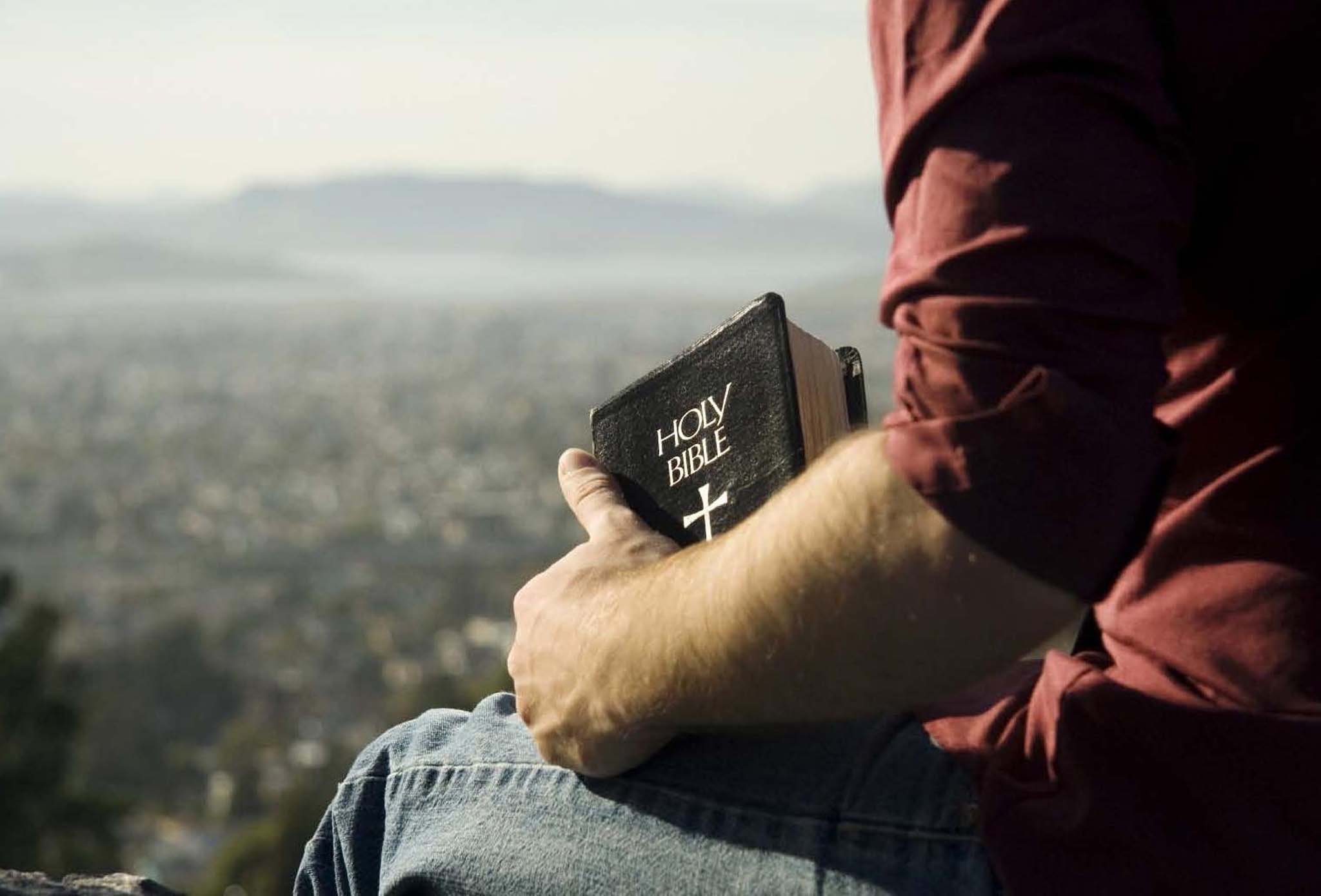 20